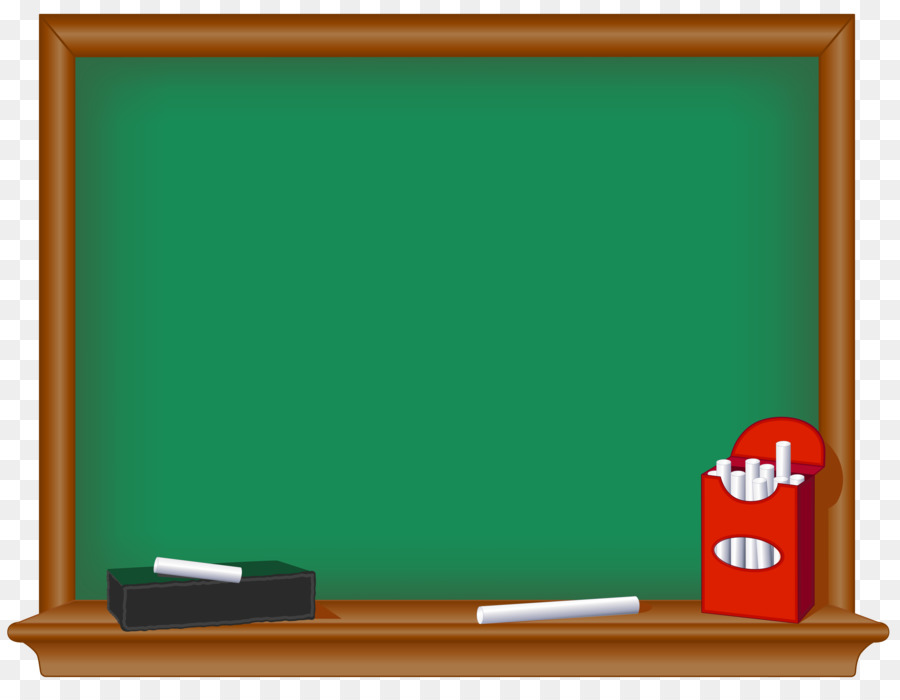 Môn học : Tiếng Việt – Lớp 5

Tập đọc
Lòng dân
Bài cũ
1/ Đọc thuộc lòng những câu thơ em thích?
2/ Bạn nhỏ yêu những sắc màu nào ? Vì sao?
Bạn nhỏ yêu tất cả các sắc màu của quê hương.
Vì những sắc màu ấy gắn với những cảnh vật và con người của đất nước.
Thứ hai ngày 4 tháng 10 năm 2021
Tập đọc
Lòng dân
Nguyễn Văn Xe
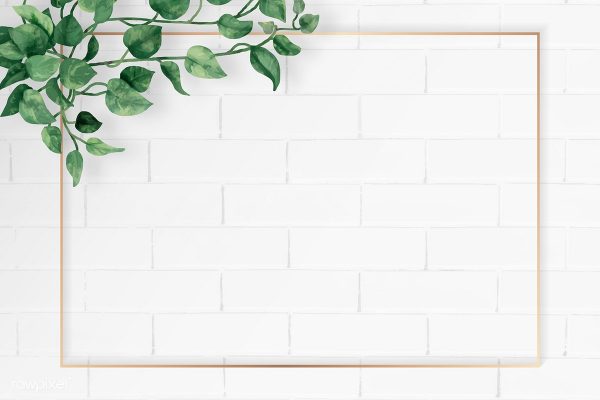 Lòng dân
Nguyễn Văn Xe
Luyện đọc
I
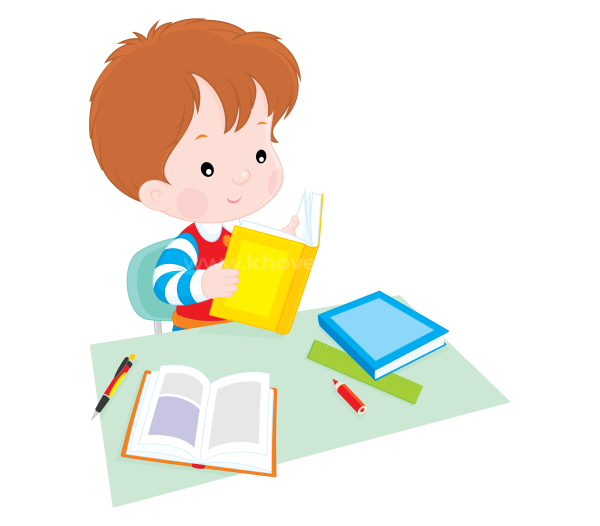 II
Tìm hiểu bài
Luyện đọc hay
III
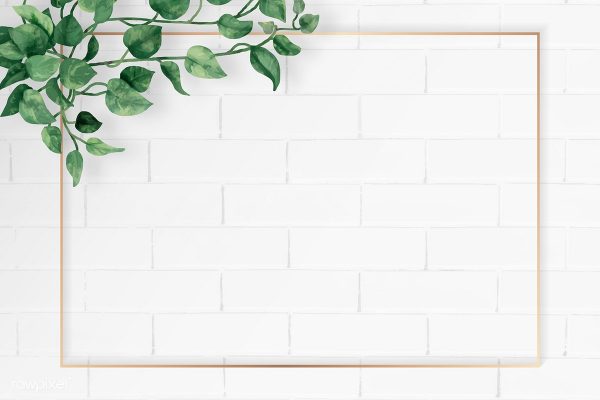 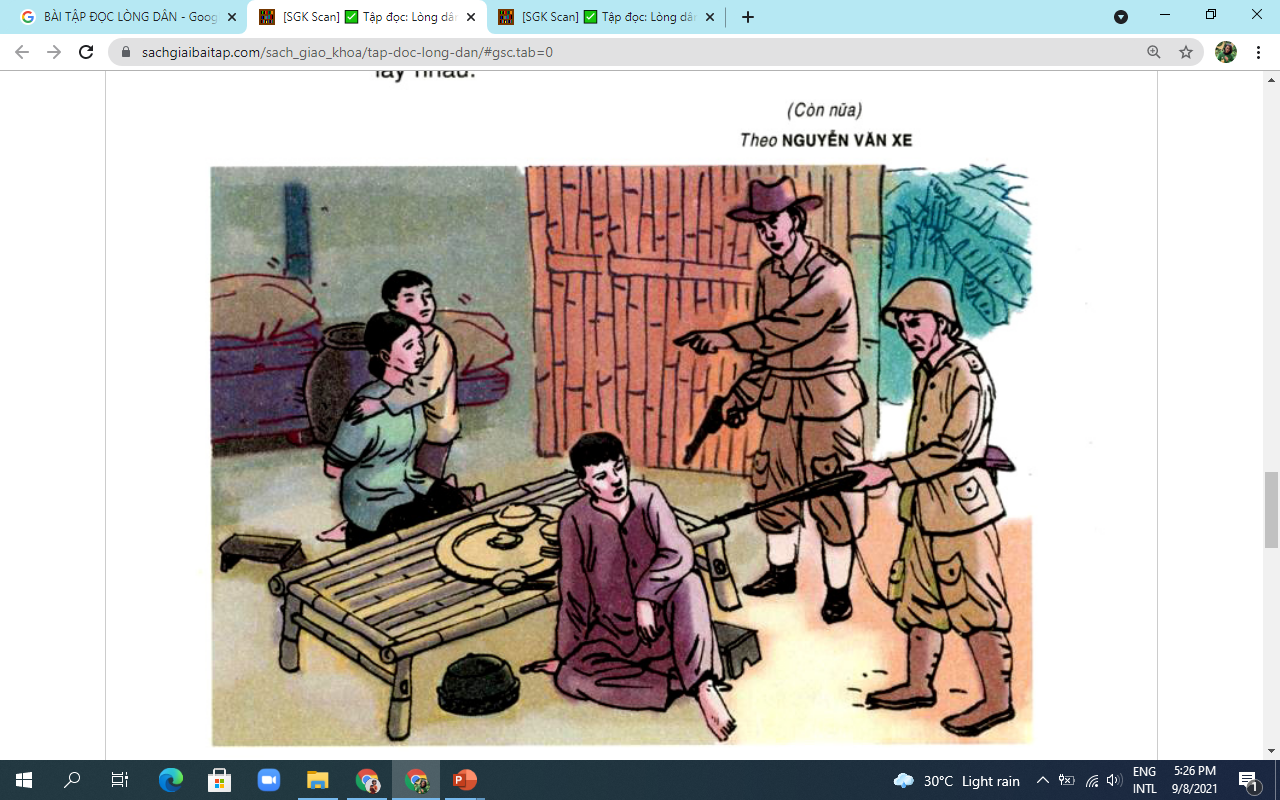 Chia đoạn:
- Đoạn 1: Anh chị kia! ….Thằng nầy là con.
- Đoạn 2: Chồng chị à? …..Rục rịch tao bắn.
- Đoạn 3: Phần còn lại
I/ Luyện đọc:
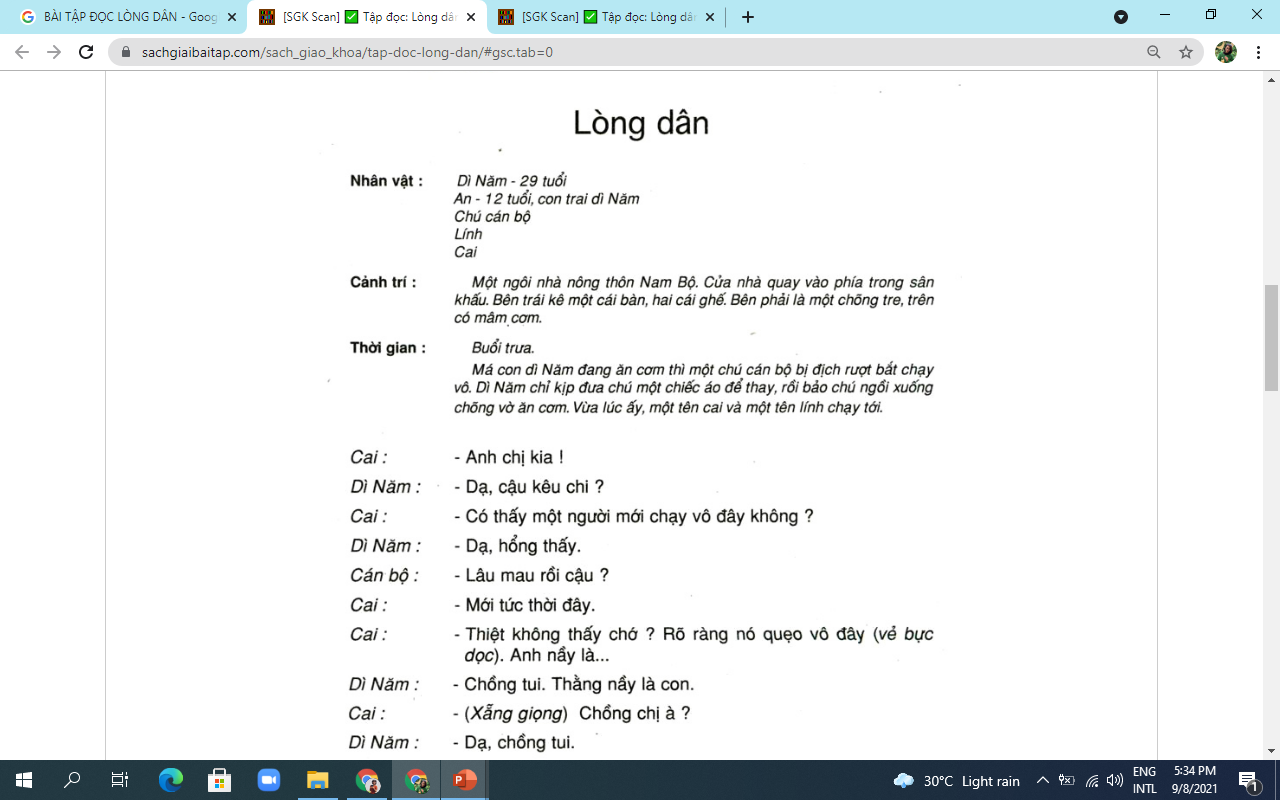 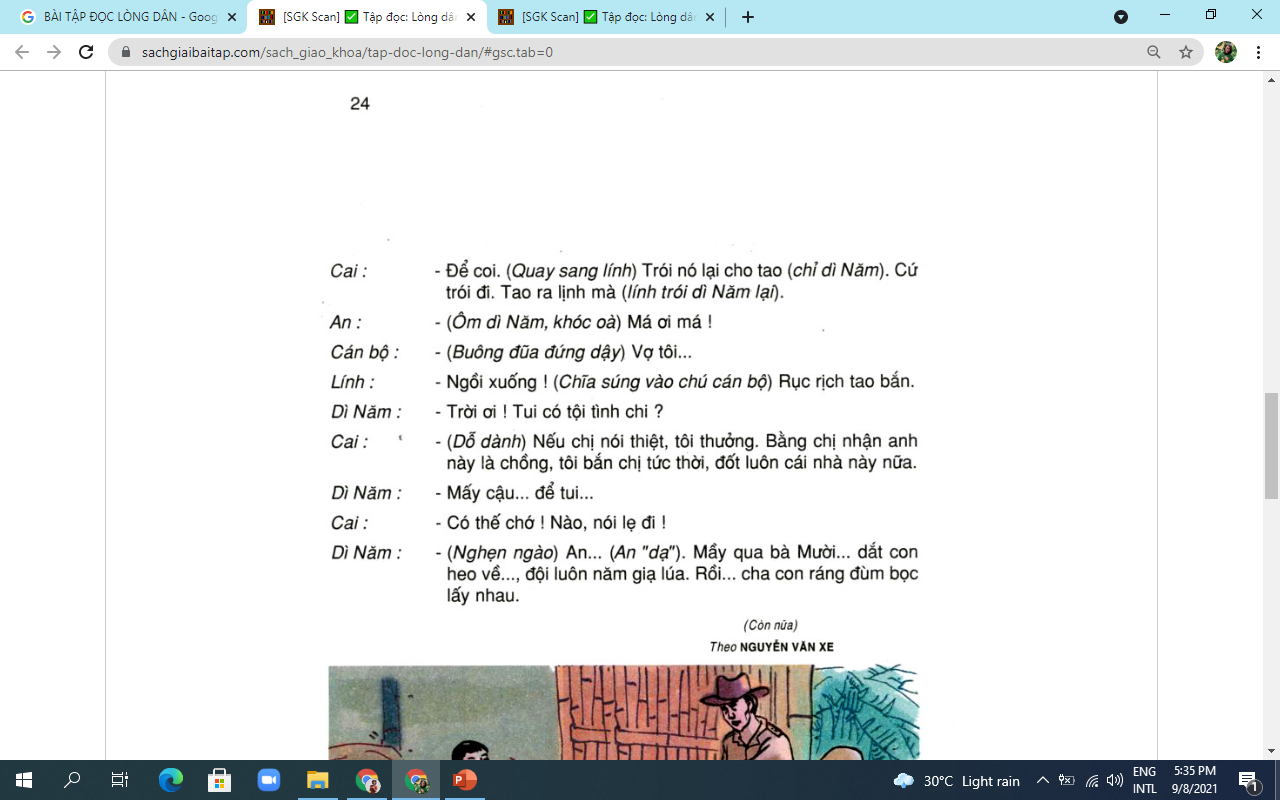 Thứ hai, ngày 4 tháng 10 năm 2021
Tập đọc
Lòng dân
Nguyễn Văn Xe
I/ Luyện đọc:
Tìm hiểu bài
Luyện đọc
chõng tre
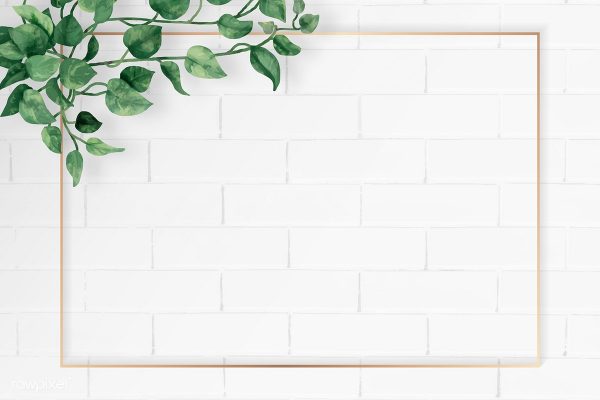 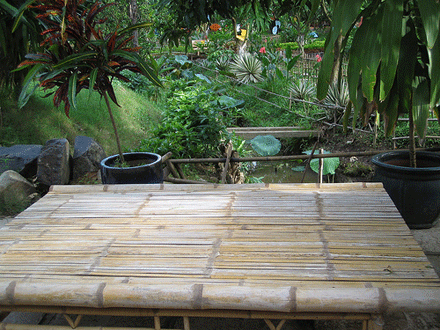 Chõng tre: là một đồ dùng quan trọng trong nhà của người dân vùng nông thôn Việt Nam xưa. Chõng có cấu tạo giống như giường, được sử dụng để ngồi tiếp khách, dùng bữa hoặc nằm nghỉ ngơi.
Tập đọc
Lòng dân
Nguyễn Văn Xe
I/ Luyện đọc
Tìm hiểu bài
Luyện đọc:
chõng tre, cai
rượt bắt
hổng thấy,
thiệt
xẵng giọng
lẹ,
quẹo vô,
ráng
rục rịch
* Đọc phân biệt nhân vật và lời nhân vật:
CAI – Để coi. (Quay sang lính)/Trói nó lại cho tao/ (Chỉ dì Năm). Cứ trói đi. Tao lịnh mà/ (lính trói dì năm lại)
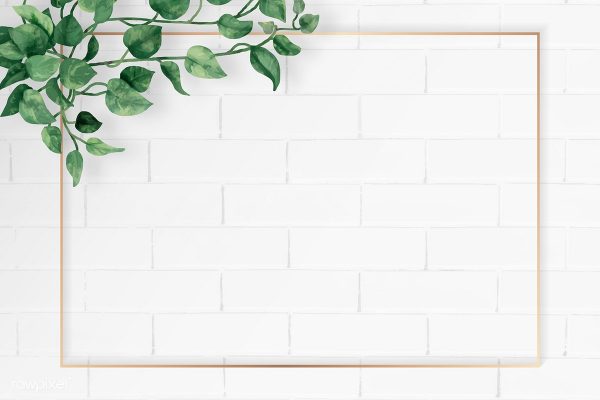 Lòng dân
Nguyễn Văn Xe
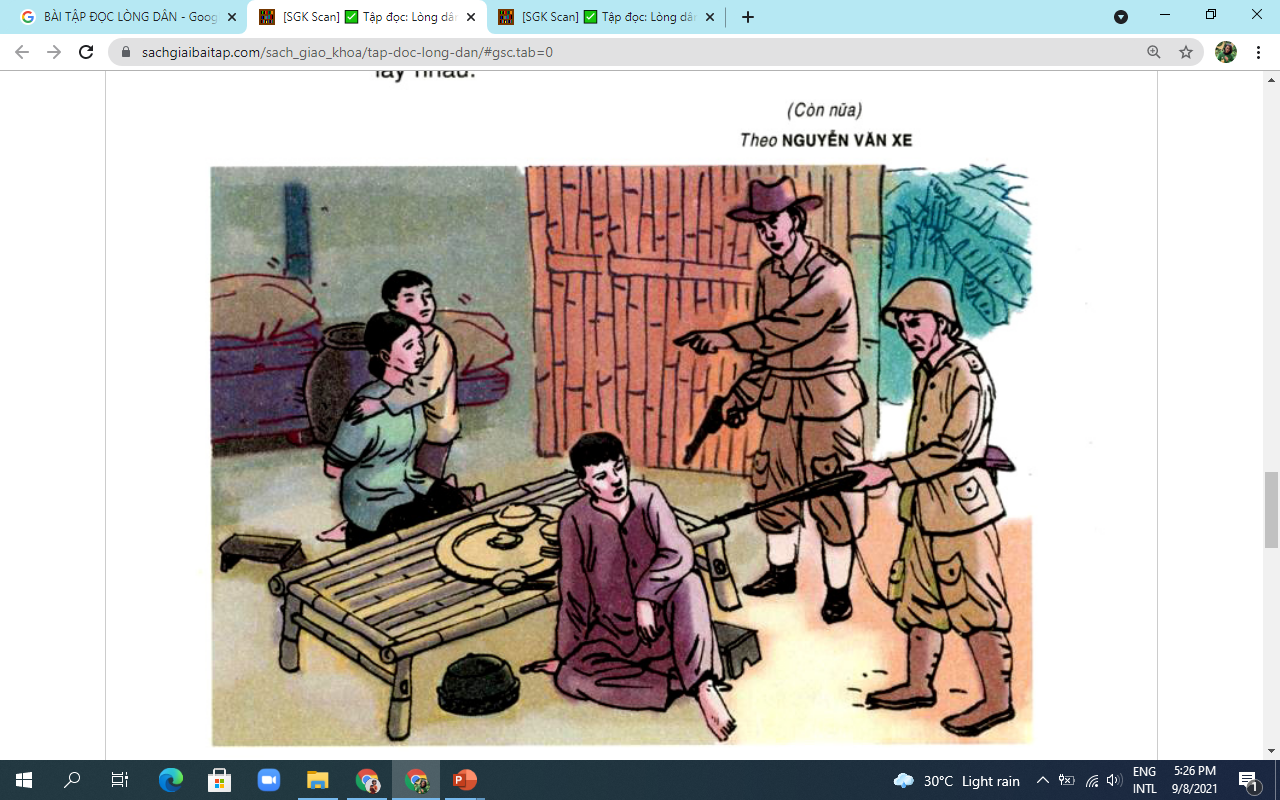 Tìm hiểu bài
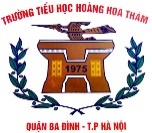 Trong truyện gồm có những nhân vật nào?
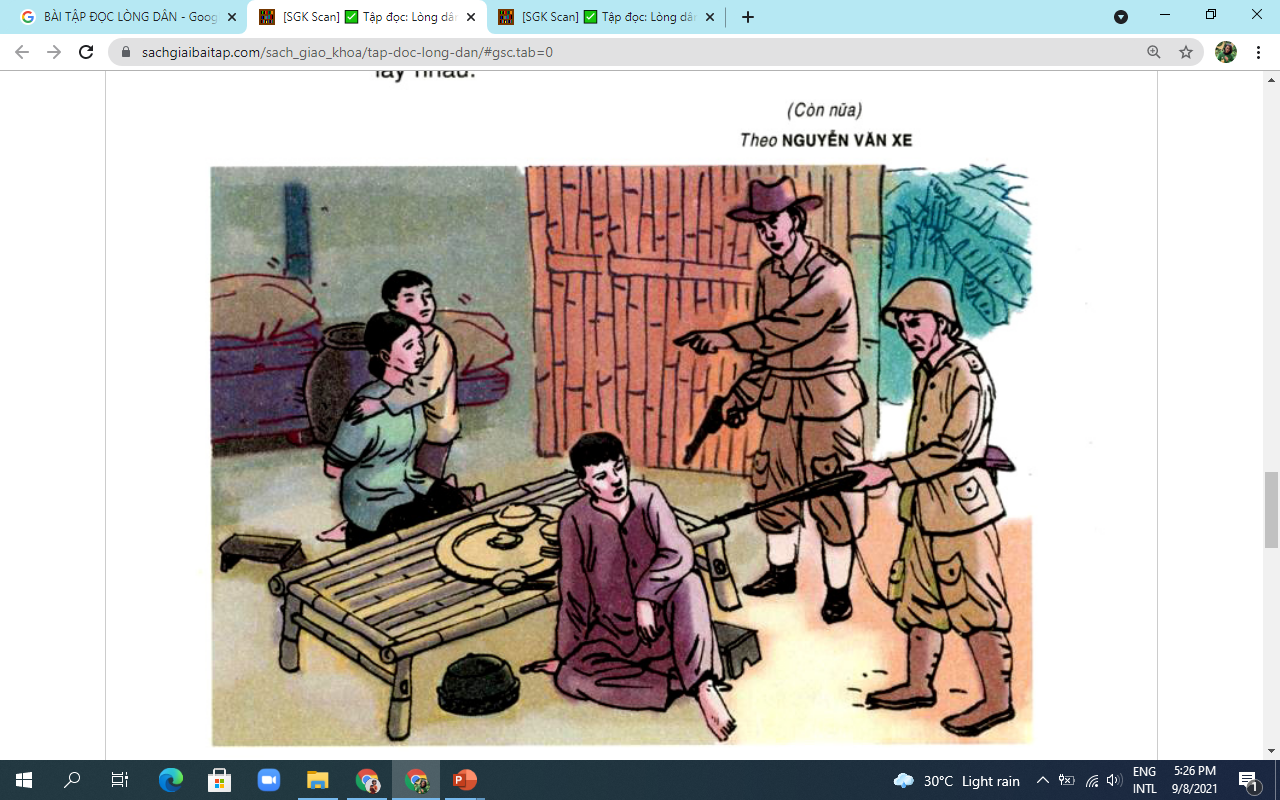 A.Dì Năm, An, chú cán bộ
C. Dì Năm,An,cai,lính
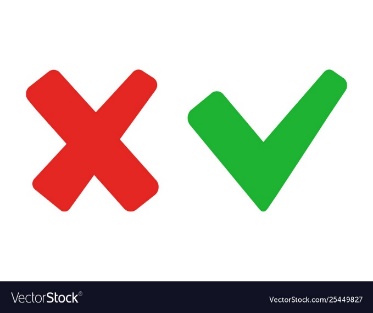 D. Dì Năm,An,chú cán bộ, cai,lính
B.Dì Năm,chú cán bộ,cai,lính
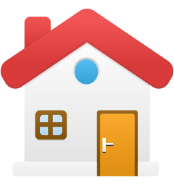 Câu chuyện diễn ra trong thời kỳ chiến tranh ở miền đất nào của nước ta?
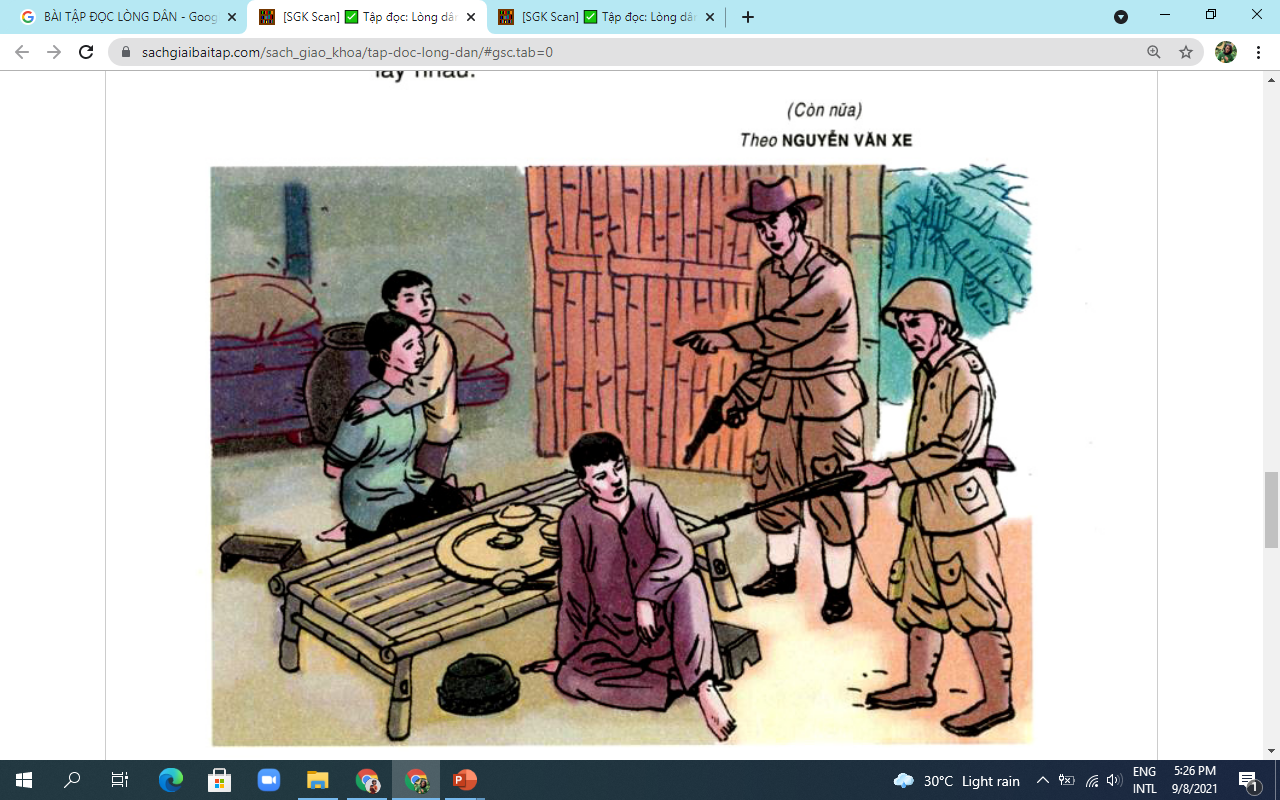 A.Miền Bắc
C.Miền Trung
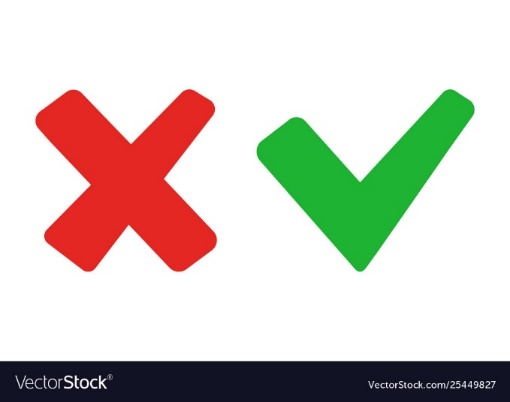 D. Miền Tây
B.Miền Nam
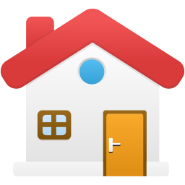 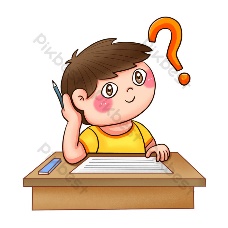 Tìm hiểu bài
1. Chú cán bộ gặp chuyện gì nguy hiểm ?
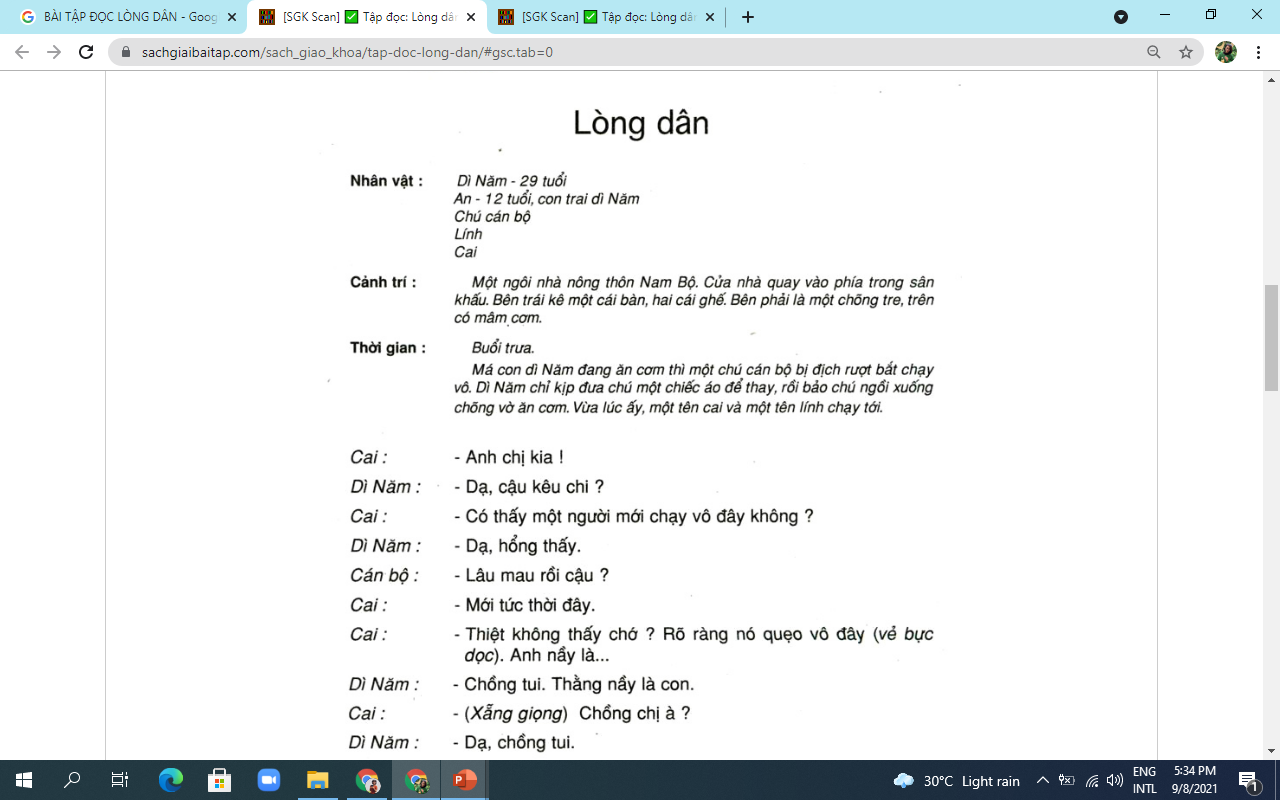 - Chú bị bọn địch rượt bắt.
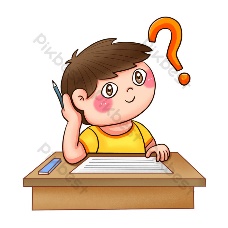 Tìm hiểu bài
2. Dì Năm đã nghĩ ra cách gì để cứu chú cán bộ?
- Dì vội đưa chú một chiếc áo khác để thay, rồi bảo chú ngồi xuống chõng vờ ăn cơm . Vờ làm như chú là chồng dì để bọn địch không nhận ra.
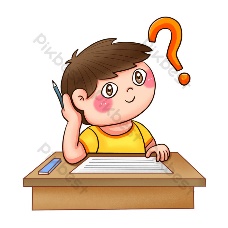 Tìm hiểu bài
3. Chi tiết nào trong đoạn kịch làm em thích thú nhất ? Vì sao?
+ Chi tiết dì Năm khẳng định chú cán bộ là chồng cho thấy dì rất dũng cảm
+ Chi tiết bé An òa khóc vì rất hồn nhiên và thương mẹ
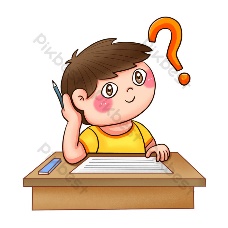 Tìm hiểu bài
+ Tại sao dì Năm lại bảo vệ chú cán bộ? Làm như vậy dì có thể gặp phải những nguy hiểm gì?
- Vì căm thù bọn địch hung ác và tin yêu cách mạng. Làm như vậy, dì có thể bị giặc bắt giữ, đánh đập, bắn giết,...
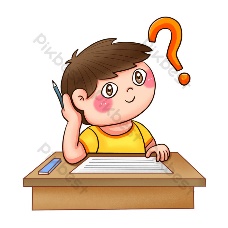 Tìm hiểu bài
+ Qua vở kịch ta thấy dì Năm là người như thế nào?
- Dì Năm mưu trí, dũng cảm bảo vệ cán bộ, bảo vệ cách mạng dù có phải hi sinh tính mạng.
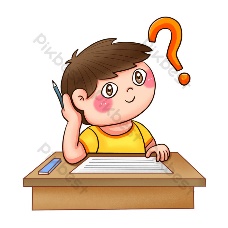 Tìm hiểu bài
+ Nêu nội dung chính của bài tập đọc.
- Ca ngợi dì Năm, dũng cảm, mưu trí lừa giặc,  cứu cán bộ cách mạng.
Thứ hai ngày 4 tháng 10 năm 2021
Tập đọc
Lòng dân
Nguyễn Văn Xe
Nội dung: Ca ngợi dì Năm, dũng cảm, mưu trí lừa giặc,  cứu cán bộ cách mạng.
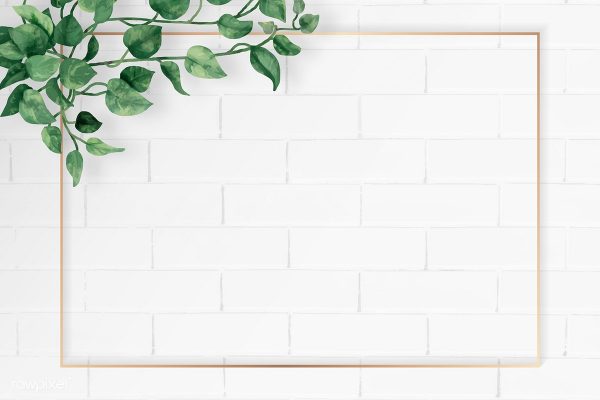 LÒNG DÂN
Nguyễn Văn Xe
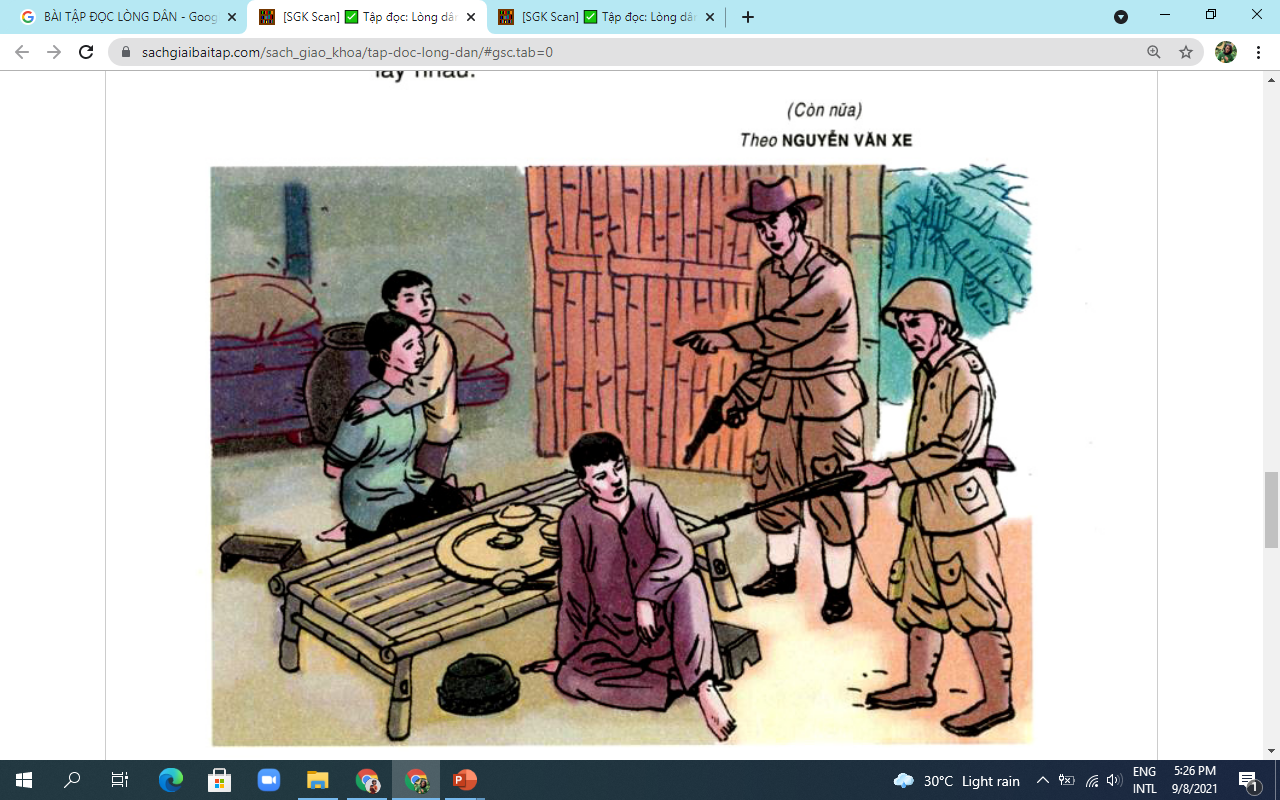 Luyện đọc hay
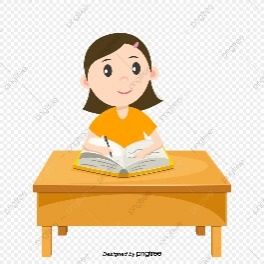 Luyện đọc hay
Đọc diễn cảm, rõ ràng, rành mạch
Chú ý hạ giọng khi đọc chú thích.
Đổi giọng, đọc phân biệt lời nói từng nhân vật:+ Giọng cai, lính: hống hách, xấc xược+ Dì Năm, cán bộ: giọng đoạn đầu tự nhiên; đoạn sau than vãn, nghẹn ngào.+ An: giọng lo lắng cho má
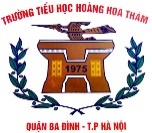 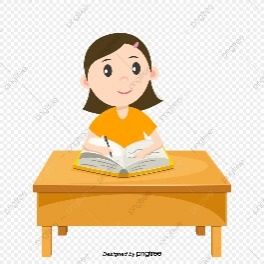 Luyện đọc hay
Cai        : - Anh chị kia !
Dì Năm : - Dạ cậu kêu chi ?
Cai        : - Có thấy một người mới chạy vô đây không?
Dì Năm : - Dạ ,hổng thấy .
Cán bộ : - Lâu mau rồi cậu ?
Cai        : - Mới tức thời đây .
Cai        : - Thiệt không thấy chớ? Rõ ràng nó quẹo vô đây 
              (vẻ mặt bực dọc ). Anh nầy là …
Dì Năm  : - Chồng tui. Thằng này là con.
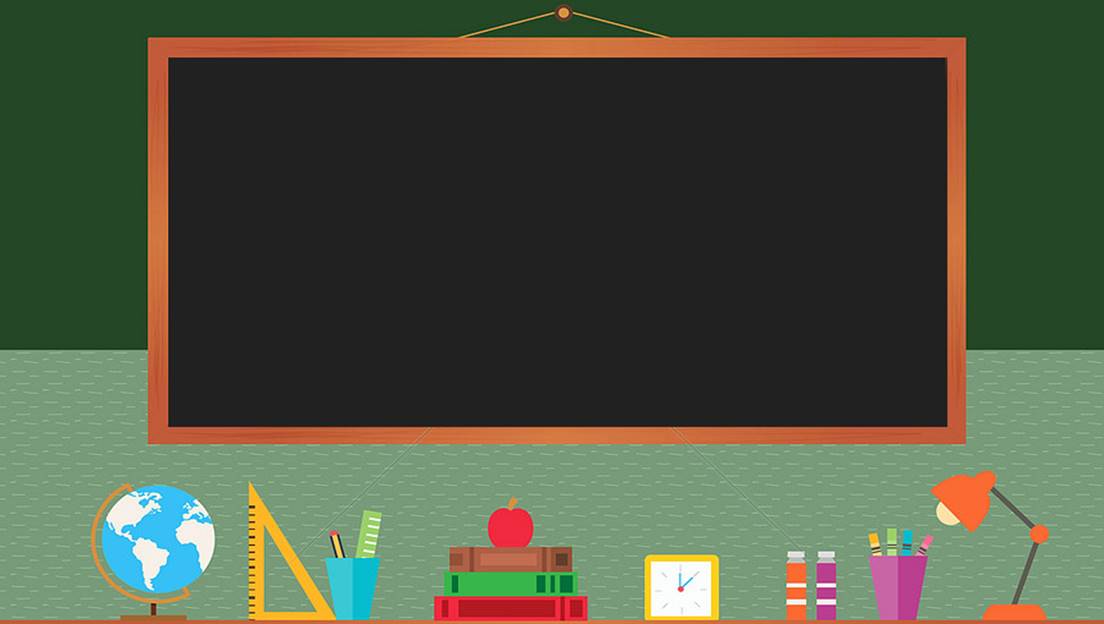 Dặn dò:

+ Đọc lại bài Lòng dân
+ Xem trước bài Lòng dân (tiếp theo)
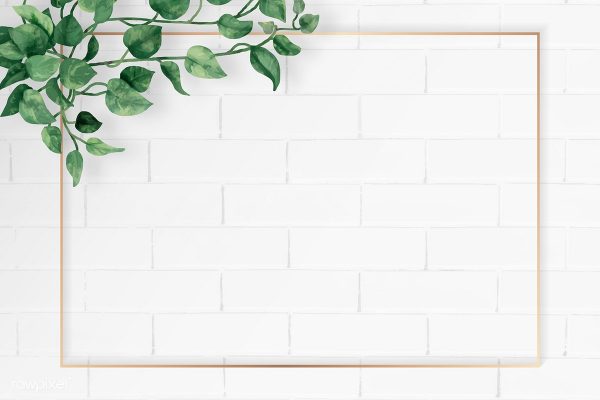 LÒNG DÂN
Nguyễn Văn Xe
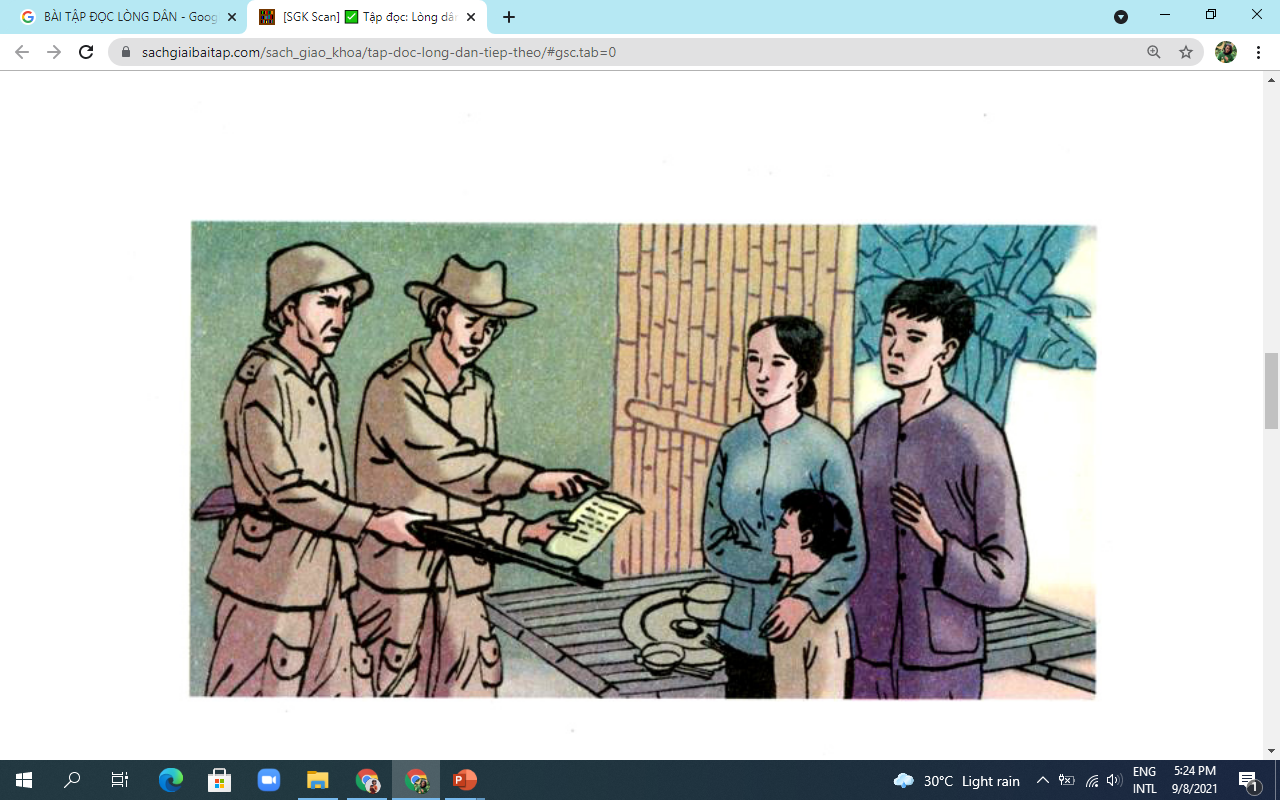 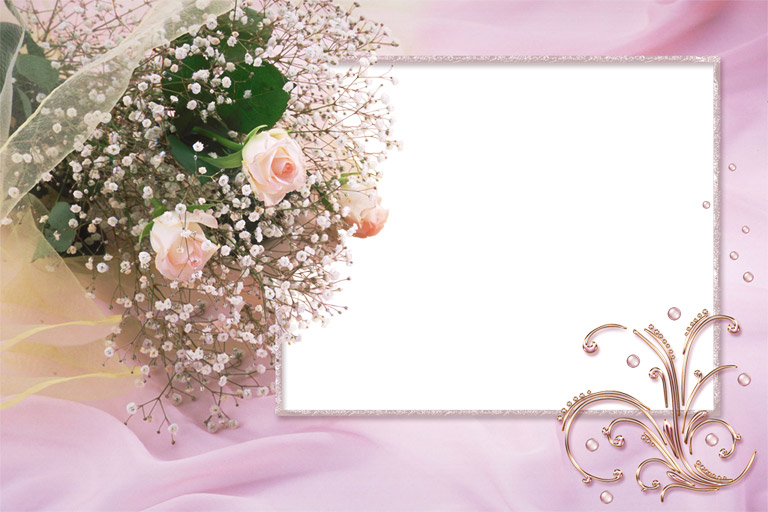 CHÀO CÁC EM !